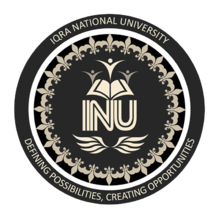 IQRA NATIONAL UNIVERSITY
PROJECT MANAGEMENT
LECTURE NO #01
INTRODUCTION TO PROJECT MANAGEMENT
PREPARED BY ENGR. IMTIAZ KHAN LECTURER CED ,INU PESH
1
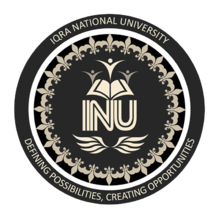 ATTENDENCE
2
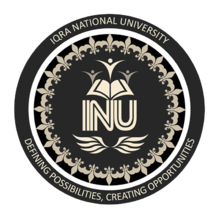 BOOKS TO READ FOR THE COURSE
3
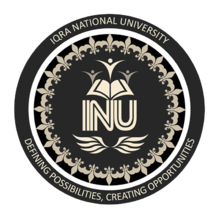 METHOD OF ASSIGNMENT
4
Project management
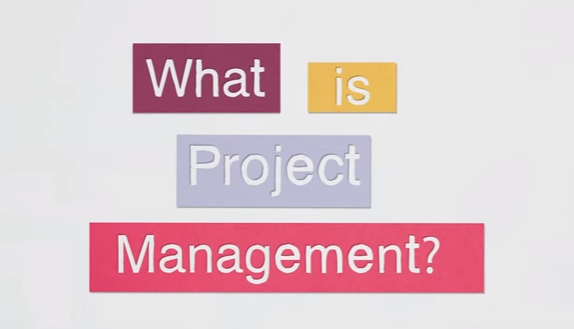 5
What is project
A project is temporary in that it has a defined beginning and end in time, and therefore defined scope and resources.
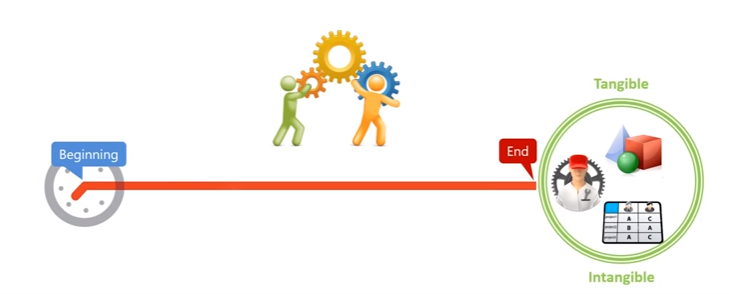 6
Why projects are started
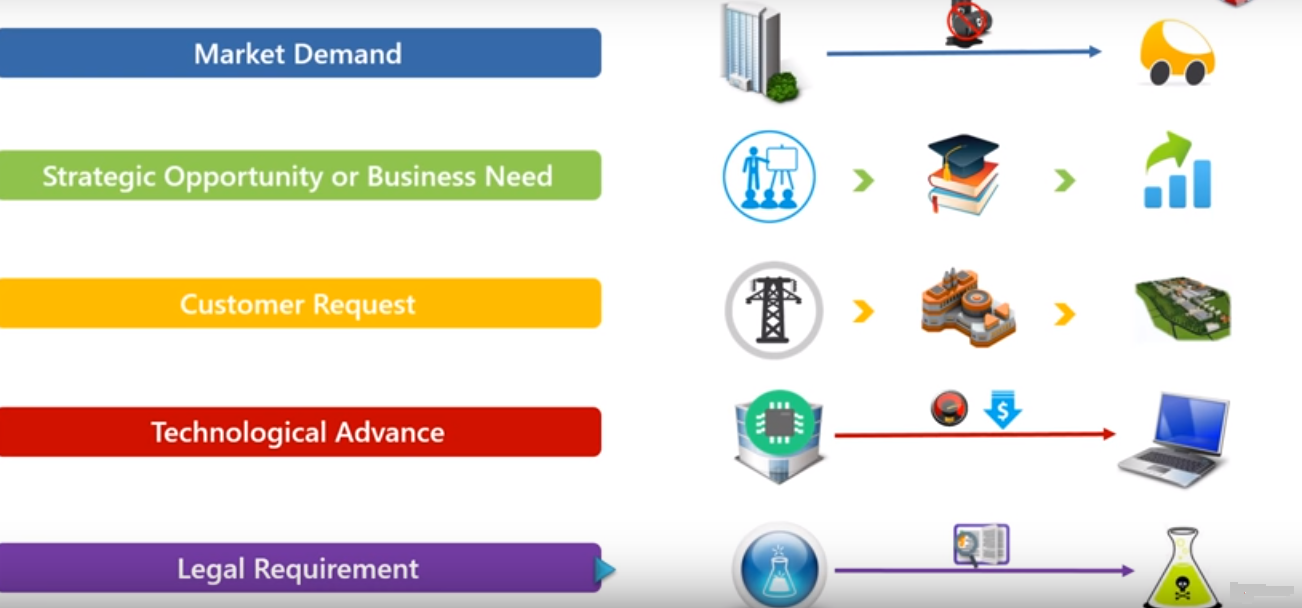 7
Why project Ends
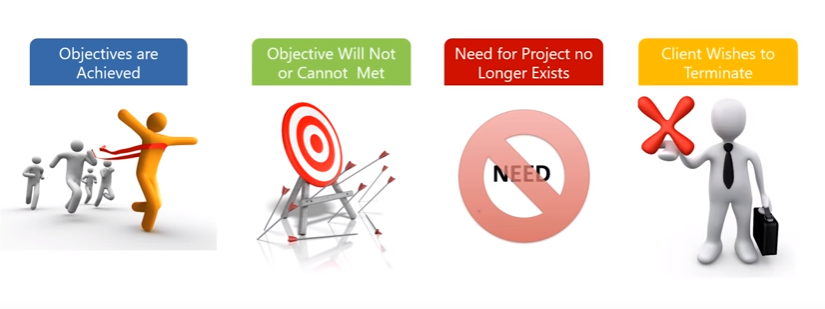 8
Project vs Operation
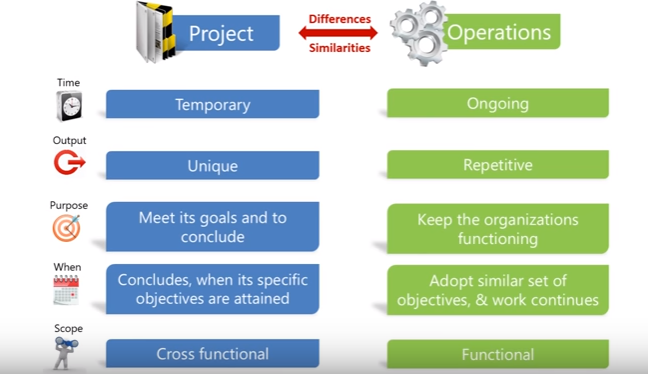 9
What is project management
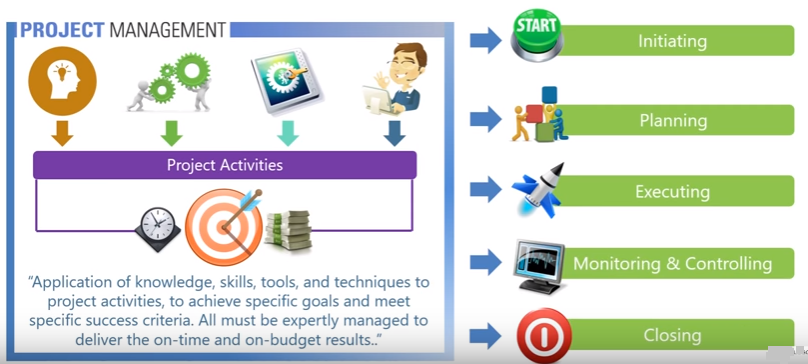 10
Project management
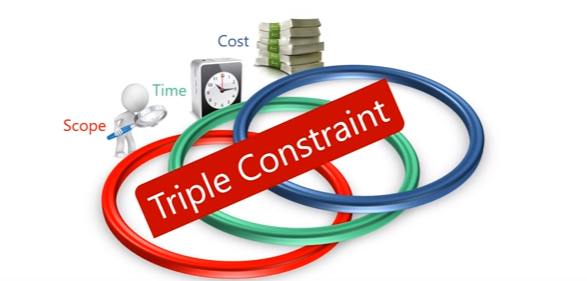 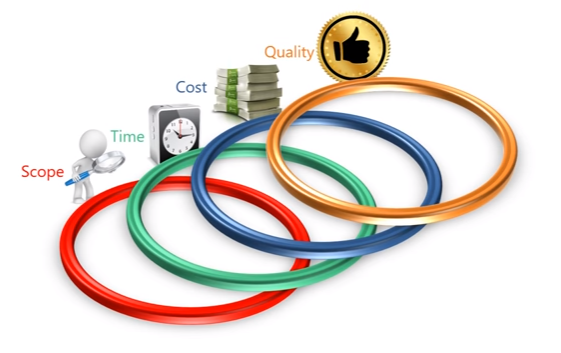 11
Scope
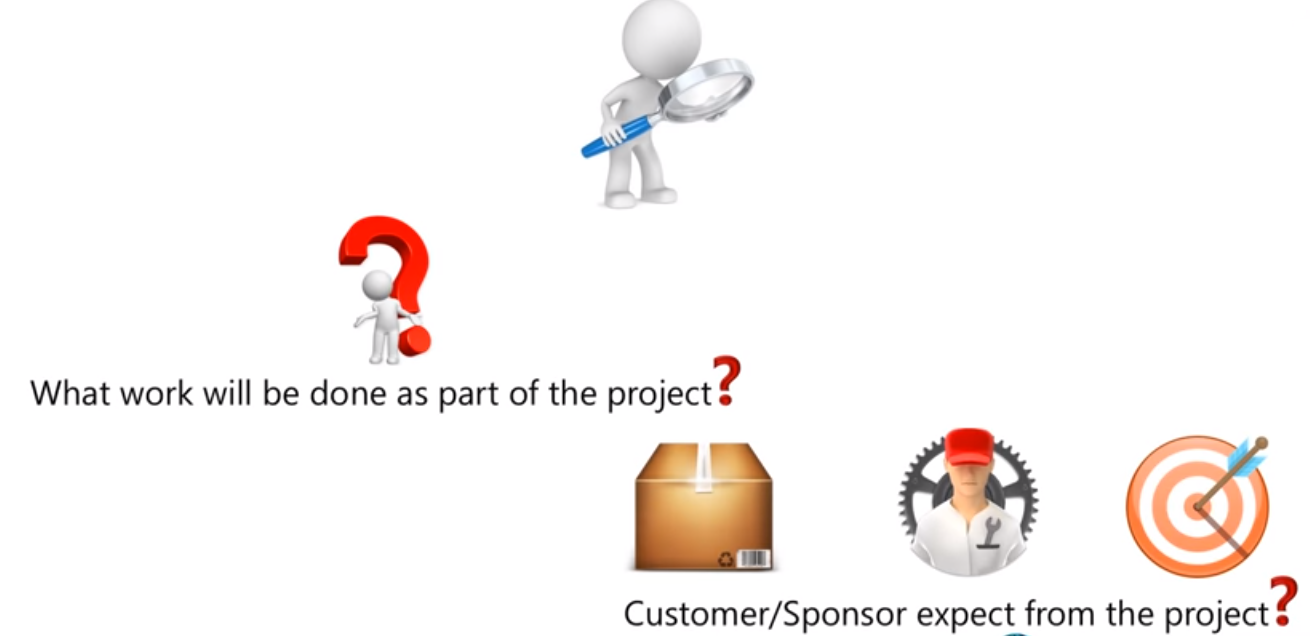 12
Time
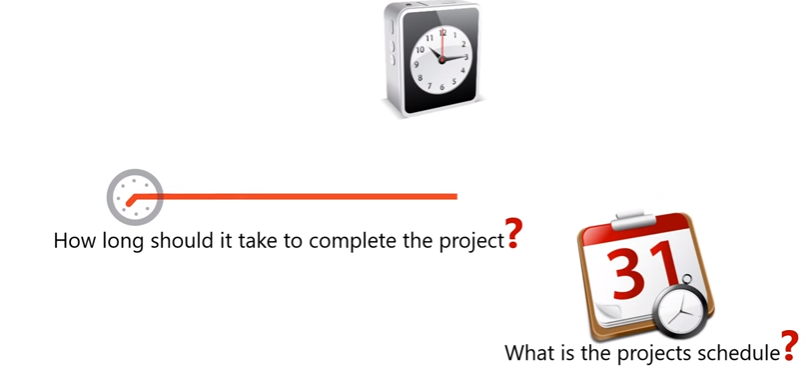 13
Cost
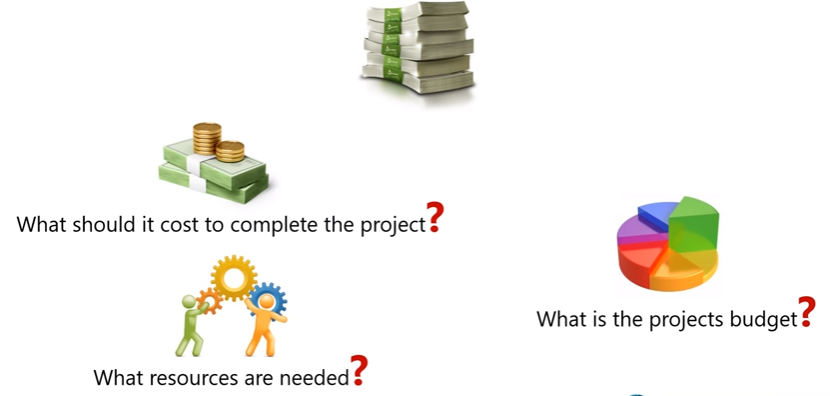 14
Quality
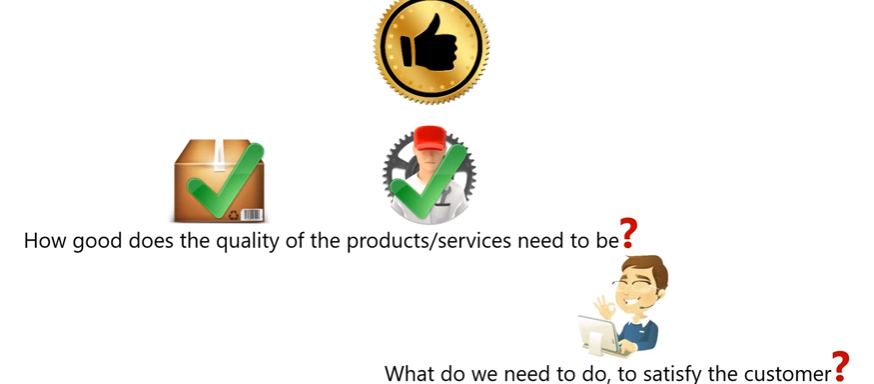 15
Three major component of project successes
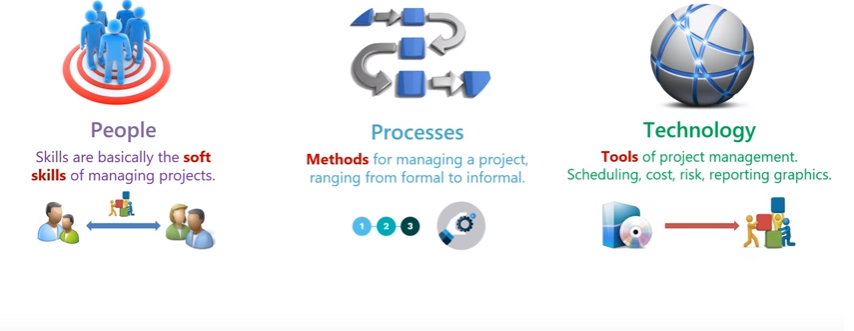 16
ROLE OF PROJECT MANAGER
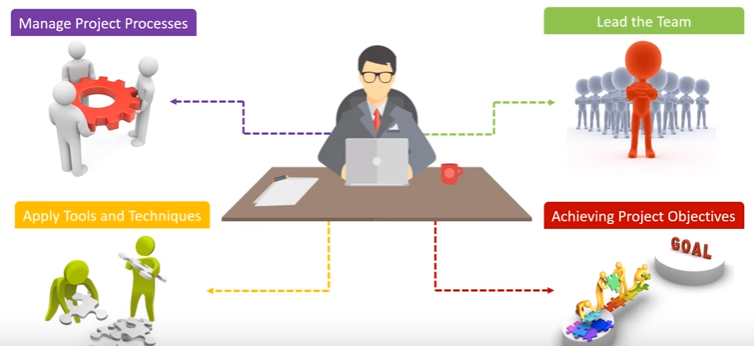 17
RESPONSIBILITIES OF PROJECT MANAGER
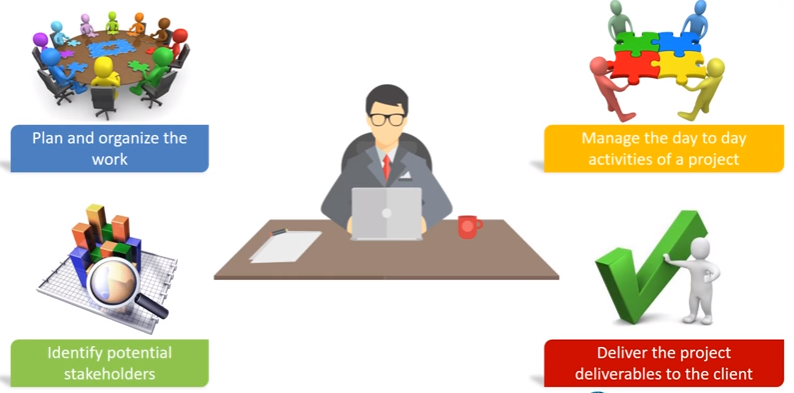 18
PROJECT MANAGER COMPETENCIES
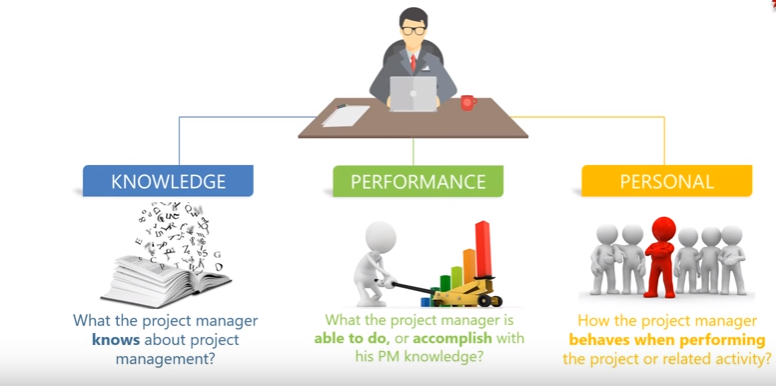 19
INTERPERSONAL SKILLS OF A PROJECT MANAGER
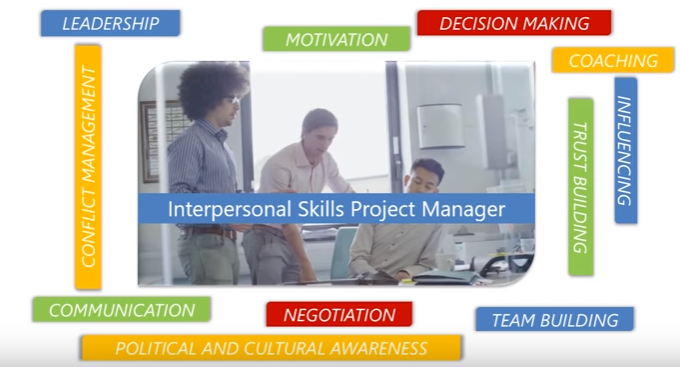 20
Management is
ART
SCIENCE
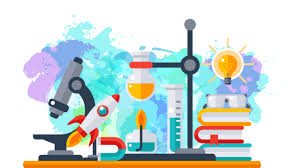 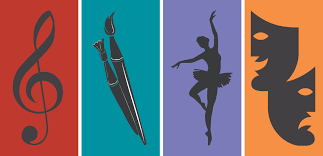 OR
21
SCIENCE
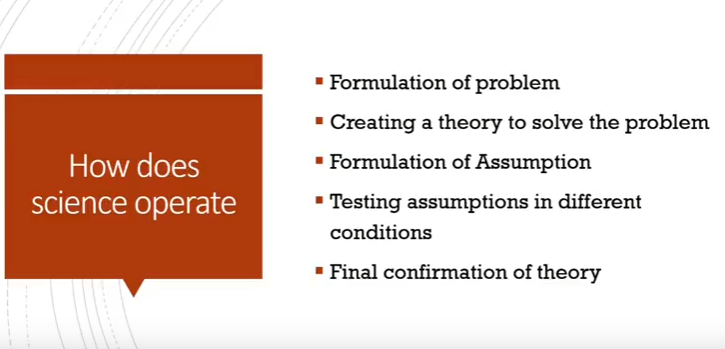 22
ARTS
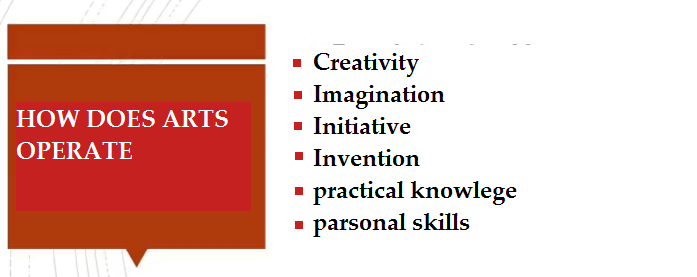 23
NATURE OF MANAGEMENT
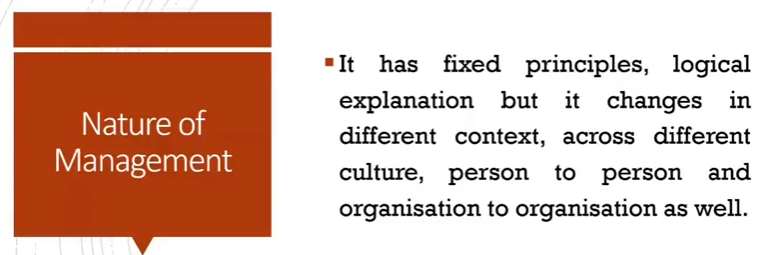 24
SCIENCE VS ARTS
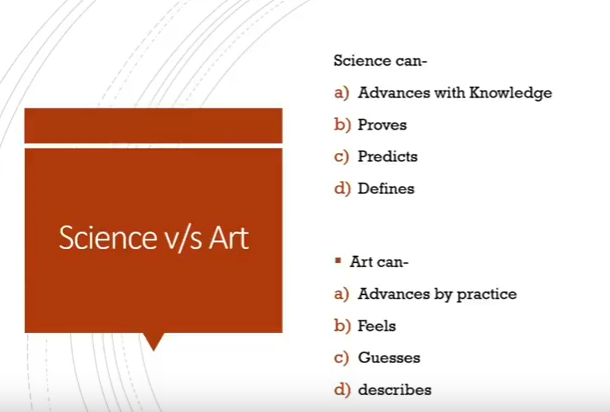 25
Management is
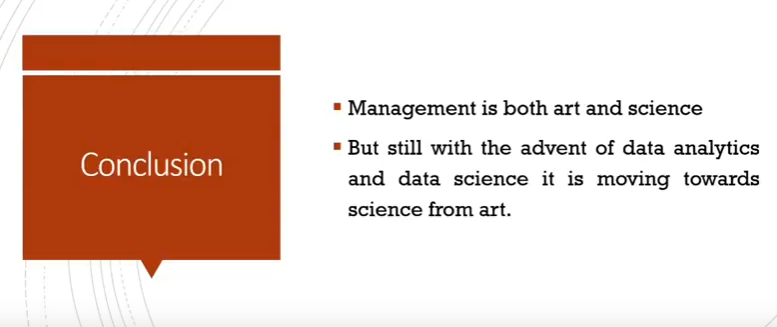 26
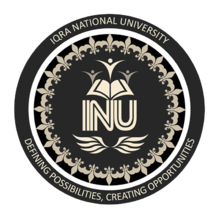 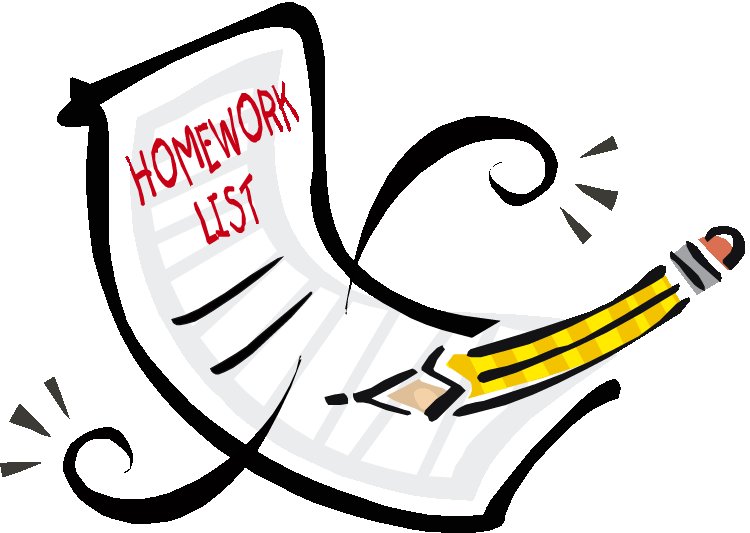 ASSIGNMENT NO #01
SUBMITE A DETAIL REPORT ON THE HISTORY OF MANAGEMENT
Note:
Assignment will be only acceptable if it is submitted before the 2nd lecture of PM.
Incase of copied , both the assignments will be given no marks.
27
END OF THE LECTURE
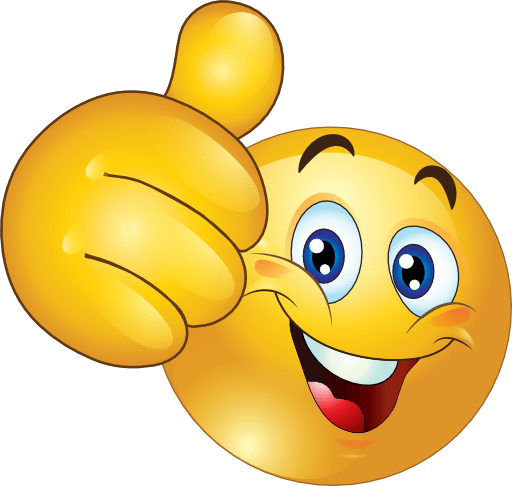 28